Министерство финансов Республики Казахстан
Проект Закона Республики Казахстан «О внесении изменений и дополнений в некоторые законодательные акты Республики Казахстан по вопросам трансфертного ценообразования»
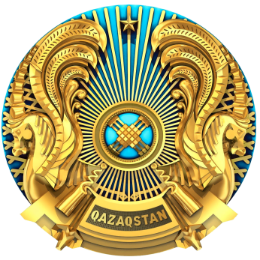 Закон Республики Казахстан «О трансфертном ценообразовании» от 5 июля 2008 года
Закон Республики Казахстан «О трансфертном ценообразовании» от 5 июля 2008 года
Структура импорта
Сфера действия:  регулирует общественные отношения, возникающие при трансфертном ценообразовании
Цель: предотвращения потерь государственного дохода в международных деловых операциях и сделках, связанных с международными деловыми операциями
Трансфертная цена - цена, которая формируется между взаимосвязанными сторонами и (или) отличается от объективно формирующейся рыночной цены с учетом диапазона цен при совершении сделок между независимыми сторонами
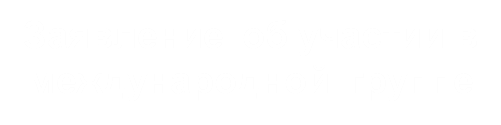 2
Контроль при трансфертном ценообразовании
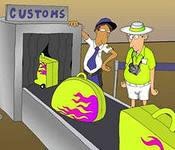 экспортные и импортные сделки
сделки по работам, услугам, одной из  сторон которых является нерезидент РК
 сделки резидентов за пределами РК,  по купле-продаже товаров (работ, услуг):
по реализуемым полезным ископаемым, добытым недропользователем;
одна из сторон которых имеет льготы по налогам;
одна из сторон которых имеет убыток за два последних налоговых периода, предшествующих году совершения сделки.
Международные деловые  операции
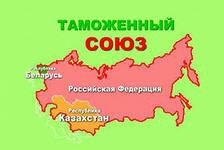 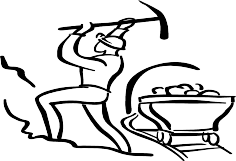 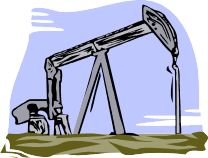 Совершаемые на  территории  Республики Казахстан  сделки,
непосредственно
взаимосвязанным  с международными  деловыми  операциями:
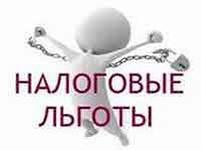 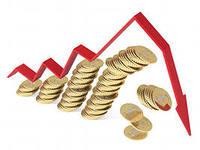 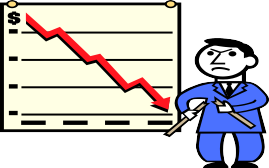 3
Концептуальные изменения закона о трансфертном ценообразовании для приведения в соответствие с международными требованиями оэср
Совершенствование применения иерархичности методов определения рыночной цены;
Внедрение механизма определения рыночного диапазона;
Расширение определения взаимосвязанных сторон;
Контроль сделок, совершенных на товарных биржах;
Изменения требований к трехуровневой отчетности.
4
Вопрос 1: Совершенствование применения иерархия методов определения рыночной цены
В статье 12 Закона даны 5 методов определения рыночной цены:
	- метод сопоставимой неконтролируемой цены;
	- метод затраты плюс; 
	- метод последующей реализации; 
	- метод распределения прибыли;
	- метод чистой прибыли.
При невозможности применения 1 метода - сопоставимой неконтролируемой цены, другие методы применяются последовательно (по иерархии).
Текущая ситуация
Предлагается исключить иерархию методов, при невозможности применения 1 метода - сопоставимой неконтролируемой цены.
Предлагаемое решение
Обоснование
Данное решение также поддерживается бизнес-сообществом, так как позволит снизить административные издержки как налогоплательщика, так и проверяющих;

Соответствует руководству ОЭСР по Трансфертному ценообразованию (Глава 2, часть 1А).
5
Вопрос 2: Внедрение механизма определения рыночного диапазона
Диапазон цен и рентабельности  определяется минимальным и максимальным значениями рыночных цен;
При отсутствии двух и более значений диапазон определяется как равный такому значению рыночной цены или рентабельности.
Текущая ситуация
Предлагаемое решение
Предлагается сузить диапазон, если в источниках информации имеются 4 и более показателей путем применения процентилей (между 25-м и 75-м), что дает возможность определить наиболее справедливые показатели рыночных данных путем исключения аномальных (слишком низких и слишком высоких) показателей. В остальных случаях использовать прежнюю редакцию (min и max. значения); 
При сделках со связанными сторонами предлагается производить корректировку по медиане.
Поспособствует снижению спорных вопросов и совершенствованию международной практики; 
Применяется в 48 странах (США, Франция, Великобритания);
Постановление судебной коллегии по гражданским делам Верховного Суда РК от 11 мая 2016 года, в котором указано, что необходимо применять интерквартильный диапазон (между 25-м и 75-м) для определения справедливой цены.
Обоснование
6
Вопрос 2 (продолжение): пример по применению интерквартильного диапазона
Расчет маржи по 4 сопоставимым трейдерам (по данным Bureau Van Dijk)
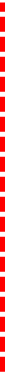 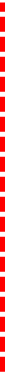 10%
(Трейдер №2)
(Трейдер №3)
20%
Max = 30%
Min = 1%
(Трейдер №1)
(Трейдер №4)
1 компания
1 компания
2 компании
Пример:  Казахстанская компания продает металл иностранному трейдеру в количестве 1000 тонн на сумму 10 млн.долл.США, 
                 Далее трейдер перепродает металл в Европейские страны за 12,5 млн.долл.США, где от перепродажи маржа трейдера составит 25%
       По текущем законодательству размер маржи трейдера находится в диапазоне рыночной маржинальности от 1% до 30% 
       По предлагаемым поправкам диапазон рыночной маржинальности будет находится в пределах от 10% до 20% (Трейдеры №2 и №3), т.е. исключаются 
       экстремальные значения менее 10% Трейдер №1 (менее 25 процентиля) и  более 20% Трейдер №4 (более 75 процентиля)
ВЫВОД: маржа трейдера завышена на 5% (25%-20%), потери государства в виде корпоративного налога - 100 тыс.долл.США.
7
Вопрос 3: Расширение определения взаимосвязанных сторон
В Законе о ТЦ дано узкое понятие взаимосвязанности участников сделки;
Создаются искусственные посреднические структуры, которые принимают минимальный риск при последующей реализации экспортируемой продукции и не признаются взаимосвязанными сторонами;
Не контролируются законом о ТЦ – происходит вывод капитала из РК;
Текущая ситуация
Предлагается расширить определение взаимосвязанности участников сделки, возникающая при одном из следующих условиях:
более 50% от общей стоимости реализации формируется одним юридическим лицом;
более 50% от общей стоимости закупа формируется одним юридическим лицом;
лицо получает лицензионный платеж в сумме более 50% от первоначальной стоимости продукции 
лицом предоставлены исключительные права в качестве агента, дистрибьютора или дилера компании при покупке-продаже товар (работ, услуг) или прав;
общая задолженность перед контрагентом превышает 50% собственного капитала должника;
Указанные нормы не распространяются на участника сделки, который является нерезидентом и данные о котором публикуются в открытом доступе (аудиторские, финансовые отчеты).
Предлагаемое решение
Данные определения присутствуют в законодательствах таких развивающейся экономикой государствах - Бразилия, КНР, Индия; 
Это даст возможность запросить по проверяемым сделкам финансовую информацию у налогоплательщика. Данная мера способствует улучшению мониторинга сделок и прослеживаемой информации;
Поддержано письмом ОЭСР (от 19 октября 2021 года);
Обоснование
8
Вопрос 4: Исключение льгот по освобождению от контроля сделок, совершенных на товарных биржах РК
Контроль не осуществляется по сделкам по приобретению товаров на товарных биржах (пункт 4 статьи 3 Закона о ТЦ);
Данный пункт внесен Законом РК «О внесении изменений и дополнений в некоторые законодательные акты Республики Казахстан по вопросам развития бизнес-среды и регулирования торговой деятельности» от 02.04.2019г. № 241-VІ
Текущая ситуация
Предлагаемое решение
Исключить пункт 4 статьи 3 Закона о ТЦ
По мониторингу сделок: за 2019 год по сжиженному газу и зерну, реализованные через товарные биржи Казахстана, установлено занижение цен на 10-25% от рыночных цен в стране импорта (Узбекистан, Таджикистан, Афганистан). 
Для определения рыночной цены необходимо использовать цену на соответствующем рынке назначения товара;
Обоснование
9
Вопрос 4 (продолжение): Пример по рынкам назначения
Стоимость товара на внутренних товарных биржах может существенно отличаться от экспортных цен на рынке назначения.
Узбекистан
Сельхозпродукция (зерно)
Стоимость на рынке назначения – 
300 долл. за тонну
Казахстан
Сельхозпродукция (зерно)
Стоимость на товарной бирже -
200 долл. за тонну
Транспортировка – 
50 долл. за тонну
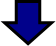 Потери бюджета за каждую тонну 50 долларов США.
10
Вопрос 4 (продолжение): Товарные биржи в РК
Несмотря на предоставленные льготы по освобождению контроля по ТЦ, рост количества сделок на бирже не наблюдается.
*данные с Бюро национальной  статистики 2019-2021гг.
11
Вопрос 5: Изменения в части подачи местной отчетности
Местную отчетность – отчетность предоставляемая налогоплательщиком с иностранным участием или имеющим связанные стороны за рубежом. 
В местной отчетности описывается структура управления, описание предпринимательской деятельности, стратегия ведения бизнеса, описание и структуру контролируемых сделок со взаимосвязанными сторонами, перечень взаимосвязанных контрагентов, метод трансфертного ценообразования и финансовая информация.
Местную отчетность обязаны представлять налогоплательщики являющимися участниками международных групп.
Текущая ситуация
Местную отчетность будут представлять налогоплательщики имеющие взаимосвязанные стороны-нерезиденты.
Предлагаемое решение
Это позволит органам государственных доходов осуществлять дистанционный контроль при трансфертном ценообразовании между взаимосвязанными сторонами.
Обоснование
12